Implementing Informix Encryption at Rest

A13 – September 25– 11:30am

Jeff Filippi
Integrated Data Consulting, LLC

jeff.filippi@itdataconsulting.com
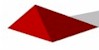 Introduction
29 years of working with Informix products
25 years as an Informix DBA
Worked for Informix for 5 years 1996 – 2001
Certified Informix DBA
Started my own company in 2001 specializing in Informix Database Administration consulting
IBM Business Partner
OLTP and Data warehouse systems
Informix 4 thru 14.10
EAR – What is EAR
What is Encryption At Rest (EAR)

It was introduced in Informix 12.10xC8.
It provides disk level encryption for dbspaces in your informix instance.
The encryption is done during the disk I/O operations.
EAR – Use Cases
What are the cases to use Encryption At Rest (EAR)

EAR is useful in IOT environments where the Informix instances are outside your local environments where the devices can be lost or stolen.
EAR is also useful in Cloud environments, ex. AWS, IBM Cloud.
Looking to encrypt dbspaces in your environment.
EAR – Setting up
How to Setup EAR

If you have a new instance you are creating, you can encrypt your dbspaces when you initialize the Informix instance.
Now in most cases you already have an existing instance that you will want to encrypt.
For an existing instance there are more steps to be done.
When you enable EAR on an existing instance, new dbspaces will be encrypted, but existing ones are not.
The only way to get existing instances to be encrypted is to perform a restore using ontape/onbar using the “-encrypt” option.
EAR – Preparing
Preparing the Environment

There is a new ONCONFIG parameter named “DISK_ENCRYPTION”.

NOTE: it is not included in the default ONCONFIG file since this feature can cause more issues by accidentally turning it on.  If you did this and wanted to turn it off, you only option would be to do an Informix restore.
EAR – Preparing
DISK_ENCRYPTION - options

	keystore	(The keystore specifies the name of the keystore and stash file names.  The files are created in the $INFORMIXDIR/etc directory.
Keystore.p12 = The keystore file that contains the security certificates.
Keystore.sth = The stash file that contains the encryption password.

NOTE: you must manually backup the keystore and password stash files.  These files are not backed up when you run an ontape or onbar backup.
EAR – Preparing
DISK_ENCRYPTION - options

	cipher	(Specifies the encryption cipher)
aes128 = Default.  Advanced Encryption Standard cipher with 128-bit keys.
aes192 = Advanced Encryption Standard cipher with 192-bit keys.
aes256 = Advanced Encryption Standard cipher with 256-bit keys.
EAR - Preparing
DISK_ENCRYPTION - options

	rollfwd_create_dbs	(Specifies whether to encrypt a storage space that is created by the rolling forward of the logical log during a restore)
Encrypt = Encrypt the newly create storage space.
Decrypt = Do not encrypt the newly created storage space.

NOTE:  By default the storage spaces that are created by the rolling forward of the logical logs have the same encryption state as the original storage space.
EAR – Initializing EAR
Turning EAR on

	So now that we have the ONCONFIG setup for EAR and we restart Informix, here are some of the messages you will see.
To verify the EAR is on, run “oncheck –pr”.
There are now the keystore files that are stored in the $INFORMIXDIR/etc directory.
DEMO
EAR – Adding Encrypted Dbspaces
Add dbspaces

	So now that EAR is enabled, lets create a new dbspace and show that it is encrypted.
DEMO
EAR – Encrypt ALL Dbspaces
Encrypt ALL Dbspaces

	As was discussed before, in order to encrypt all dbspaces you either have to create the instance from scratch or for an existing instance you need to perform an Informix restore with the “-encrypt” flag.
ontape –r -encrypt
DEMO
EAR – Some Questions You May Have
Here are some questions you may have about EAR

Does the keystore files “.sth” and “.p12” change and if so when, ex. After an Informix backup, chunk added, etc?	No, the keystore files can only be re-generated if you restore the dbspaces from an archive.
When an Informix level 0 backup is taken, do the keystore files change?	No, only at restore the keystore files are re-generated. You can also change them manually using the following command:	Changing the master key for the keystore	https://www.ibm.com/support/knowledgecenter/en/SSGU8G_12.1.0/com.ibm.sec.doc/ids_sec_030.htm
EAR – Some Questions You May Have
Here are some questions you may have about EAR

If I want to restore and Informix ontape file to an instance on another server and use the encrypt option to do the restore, are there any issues with this?	No, there is no issue with this, you will only have two separate instances of a server, where one is encrypted.
The encrypt option only occurs on the restore, correct?	Yes, the encrypt option is on restore only.
EAR – Some Questions You May Have
Here are some questions you may have about EAR

If you have HDR or RSS, when you run the restore to the other instance, do both need to be encrypted or not encrypted?	Encryption is a local feature to each server, it does not impact replication.
EAR – Issue I ran into
Here was an issue I ran into when trying to restore using the encrypt option.

Received the error:
 “ICC library load failed”

After searching around, we reinstalled the “gskit” on the server and then the restore with encryption worked.
$INFORMIXDIR/gskit/installgskit
References
Shawn Moe’s Blog
https://www.ibm.com/developerworks/community/blogs/smoe/entry/Encryption_at_Rest_feature_in_12_10_xC8_supports_encryption_of_your_Informix_server_storage?lang=en

2017 Roadshow – Carlton Doe

Informix 12.10 Information Center
https://www.ibm.com/support/knowledgecenter/SSGU8G_12.1.0/com.ibm.adref.doc/ids_adr_1199.htm
Jeff Filippi
Integrated Data Consulting, LLC
jeff.filippi@itdataconsulting.com
www.itdataconsulting.com
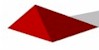